Students’ perceptions of online tutorials and forums in S294/SK299
Lorraine Waters & Sarah Daniell
Some background
In LHCS many level 2 students don’t attend online synchronous tutorials.

Many level 2 students don’t engage fully with forums – even for activities associated with their assessment.

Students experiencing mental health issues appear even less likely to engage.
Key questions
Why don’t we see high attendance at our online tutorials?
Why is it always a struggle to get students to engage on our module based forums?
What holds people back?
Is this a particular problem for students experiencing mental health issues?
How can we make this better?
Why focus on students with mental health issues?
Equality of access to online resources.
 
Avoid students feeling excluded or isolated. 

Improve retention as well as student learning and module results.
How can we find out more?
Jisc survey sent to SK299 & S294 students from 20J
Combination of qualitative and quantitative questions

784 students surveyed – 89 respondents
17 S294
58 SK299
14 both

27 disclosed mental health issues (14 with D flag for MH)
Survey quantitative data - tutorials
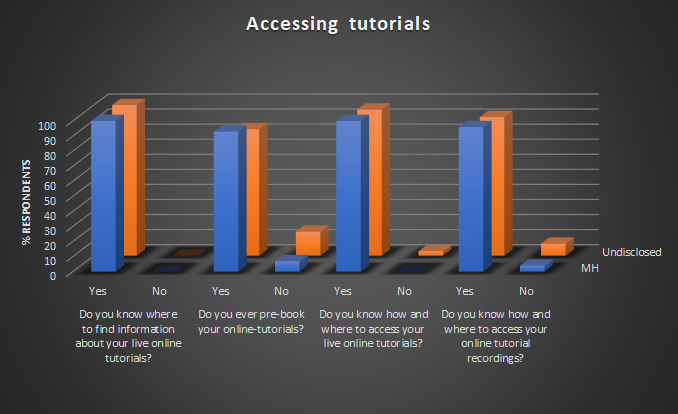 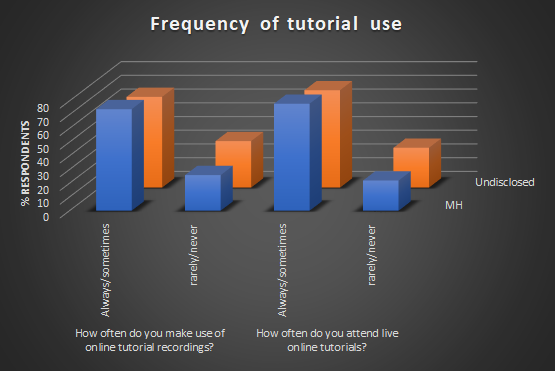 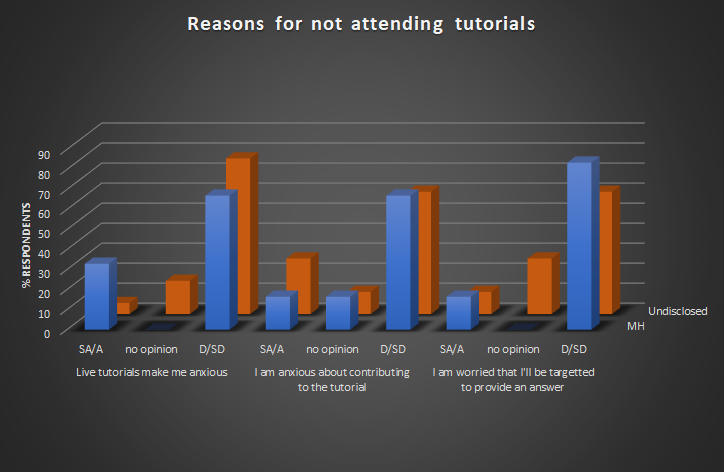 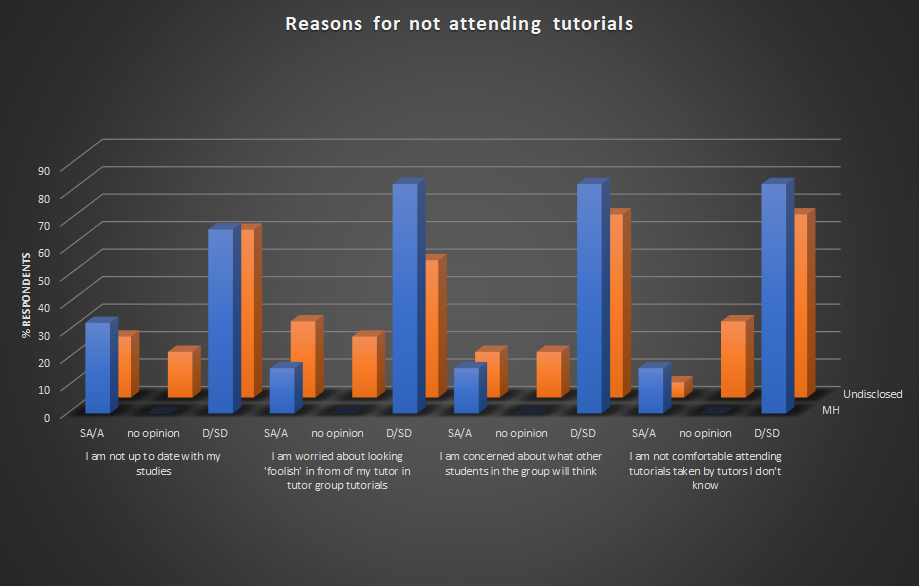 Survey quantitative data - forums
THE WAY STUDENTS USE FORUMS
We asked students how they used forums.
FORUM USE
We asked students how they felt forum use aided their studies?
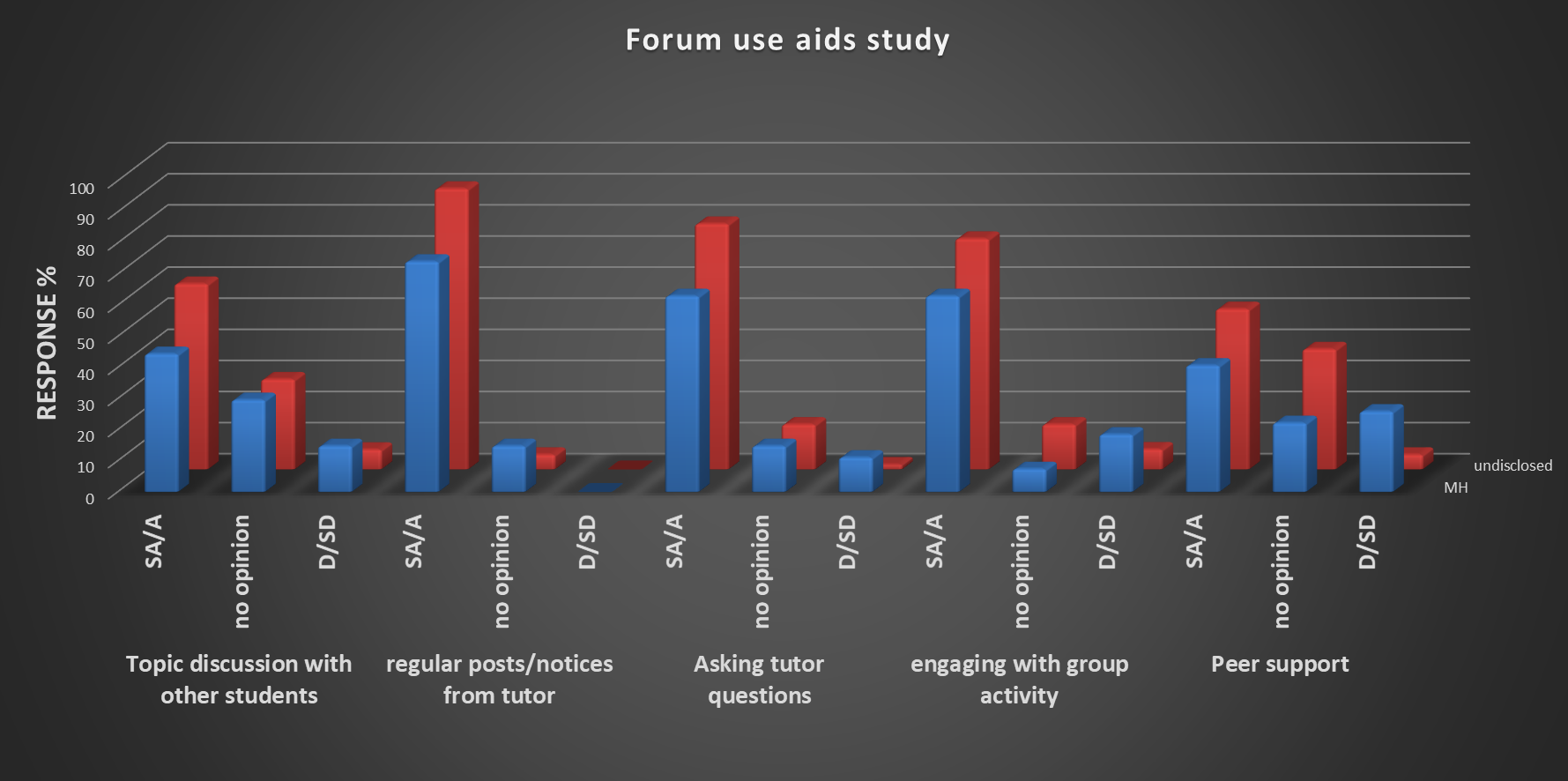 FORUM ENGAGEMENT
We asked students what factors stopped them engaging with forums?
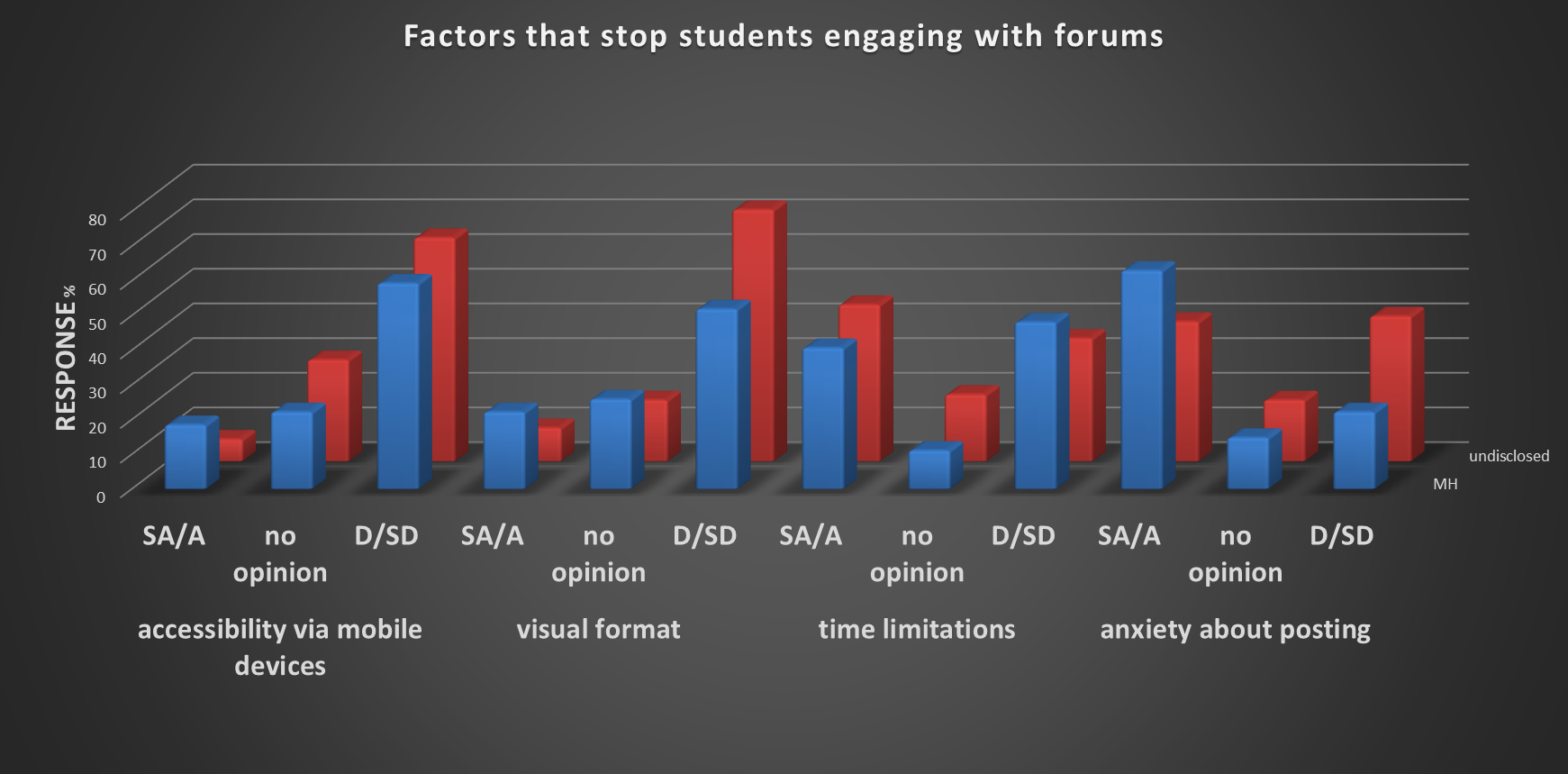 CONFIDENCE
We asked students which aspects of forum use they felt confident about?
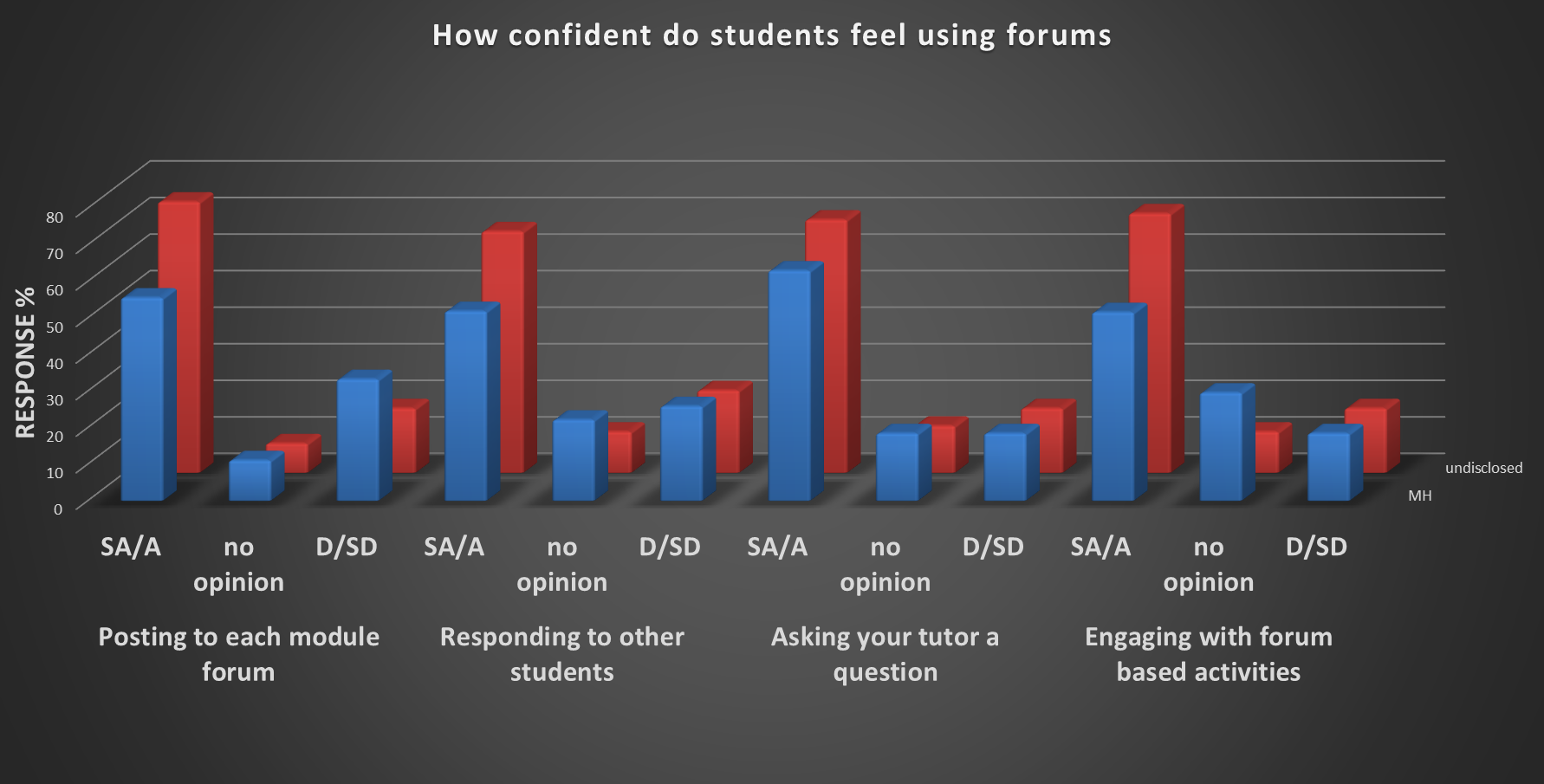 What does this mean?
Findings so far…
Students with MH issues appear to be more likely to attend live or make use of recordings of online tutorials.
Of those that don’t attend, the main reason for this is anxiety.
But, students don’t seem to be worried about being targeted/looking foolish – good practice by tutors.
Students with MH issues are less likely to use forums.
Those students disclosing MH issues are less likely to see the benefit of forums in relation to their studies – particularly student based discussions and peer support.
Main reason for non-engagement is anxiety with some issues around accessibility, visual format and time limitations.
Overall students declaring MH issues were less confident about all aspects of forum use.
What next?
Phase 2 of the study…
Conduct interviews with students declaring MH issues from the survey.

Analyse qualitative data from the interviews (combined with qualitative data from the survey) to better understand how these students feel about attending online tutorials and using forums.
THANK YOU